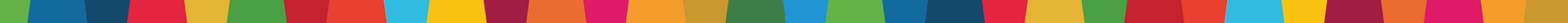 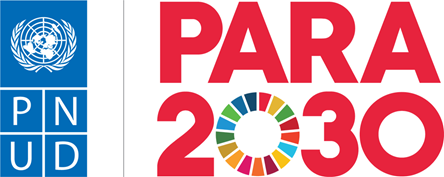 Operatoria del GEF 7 en Argentina
Maria Eugenia Di Paola
Coordinadora de Ambiente y Desarrollo Sostenible
Programa de las Naciones Unidas para el Desarrollo
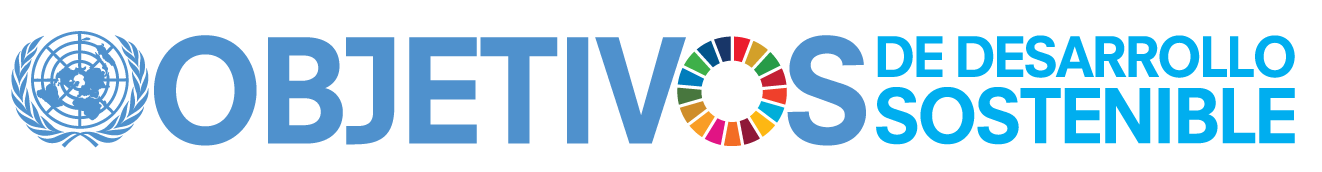 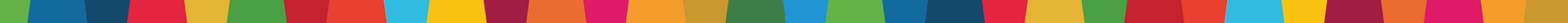 [Speaker Notes: En 2015, la ONU aprobó la Agenda 2030 con 17 Objetivos de Desarrollo Sostenible. La Agenda 2030 nos plantea la necesidad de no dejar a nadie atrás en la lucha contra la pobreza, y la construcción de de un dessarrollo sostenible que sea inclusivo, con crecimiento económico y protección ambiental. 
Desde el PNUD trabajamos para que ese desarrollo sostenible se fundamente en los derechos humanos, la igualdad de género, la transparencia en las instituciones, los derechos de acceso y el enfoque de sustentabilidad ambiental y cambio climático.]
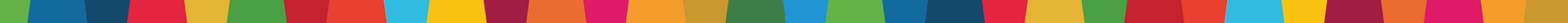 Ambiente y Desarrollo Sostenible
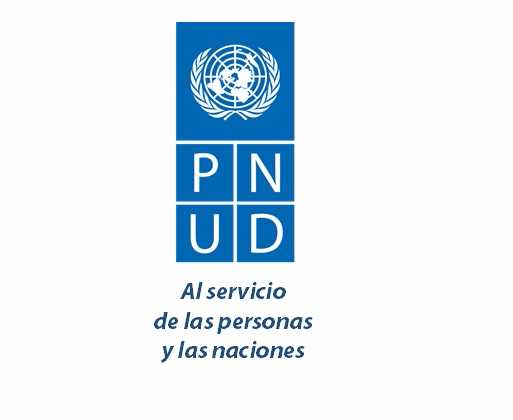 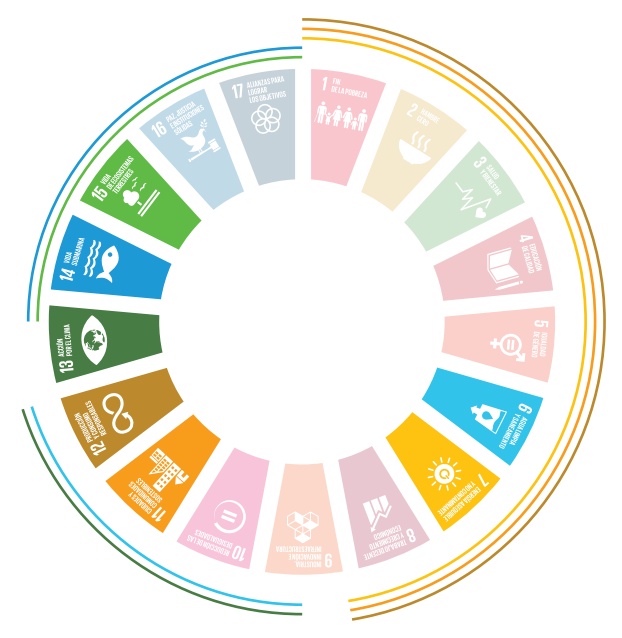 Monitoreo y Control Ambiental
Biodiversidad
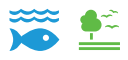 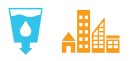 Cambio Climático
Energía
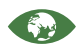 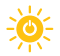 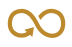 Gestión de Reducción de Riesgo de Desastres
Producción Sostenible
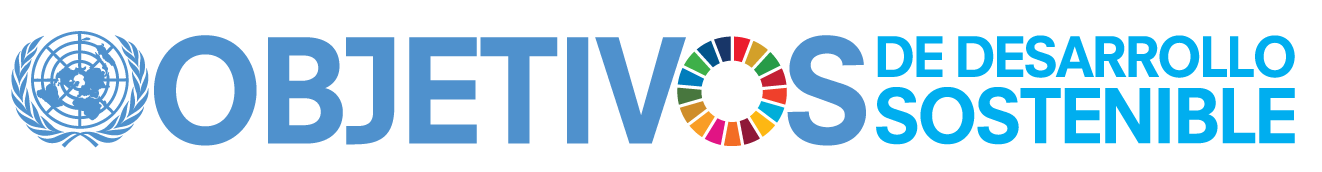 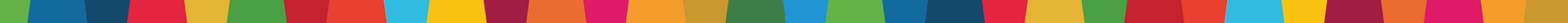 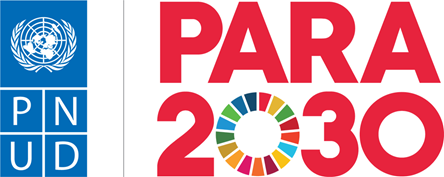 https://www.youtube.com/watch?v=XQxdnXq4_Mw&feature=youtu.be
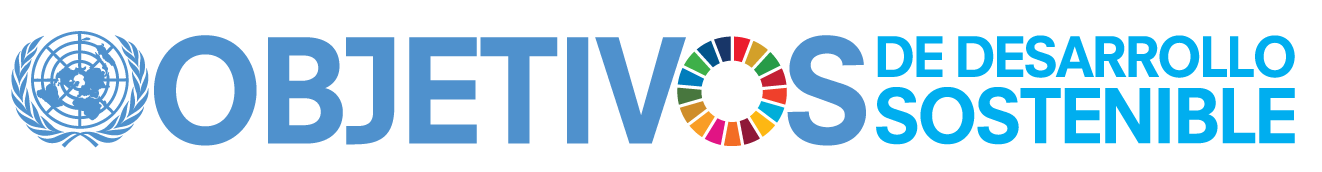 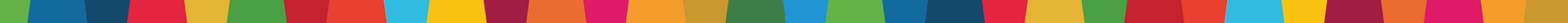 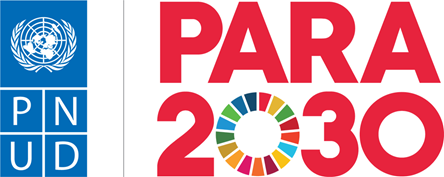 ¡Muchas Gracias!
Maria Eugenia Di Paola
maria.eugenia.di.paola@undp.org
@marudipaola
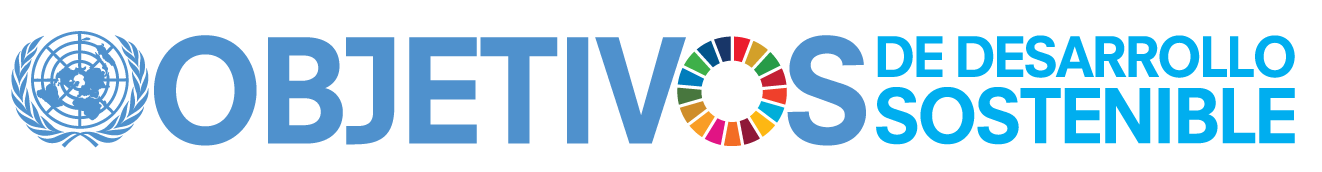